Leisure World Governance
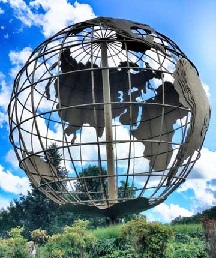 What to Expect:
High Level Overview of LW Governance
* many moving parts, generalities, future changes 
LW Governing Entities
BOD
Policy Process
Discuss Navigating the System
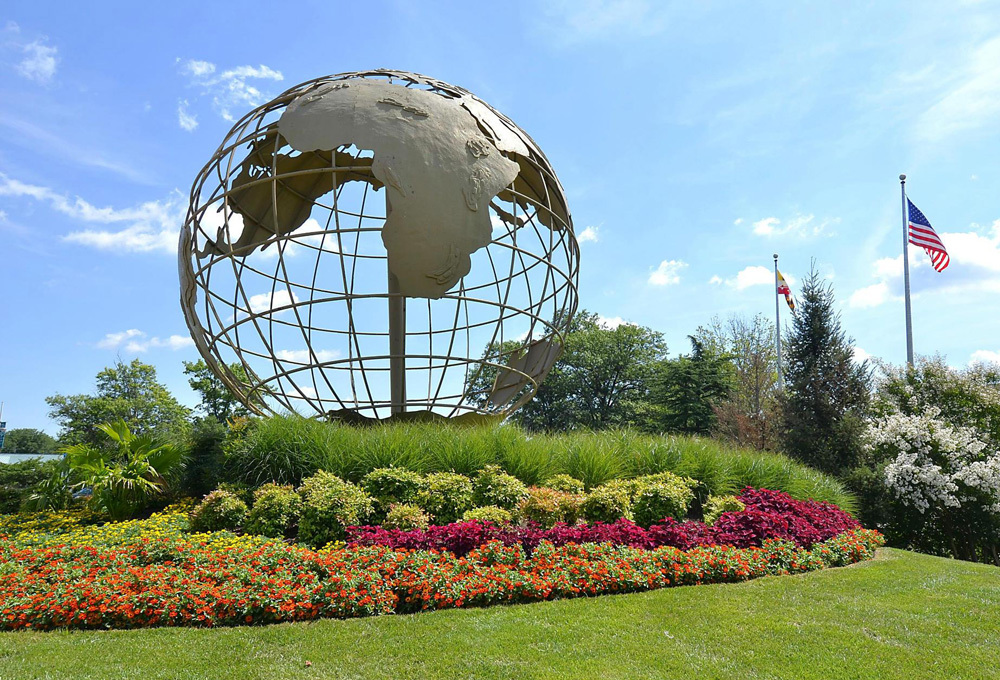 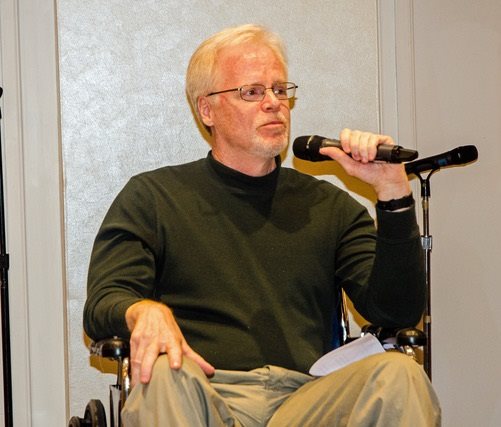 Come from a working career as statistical programmer
Years of involvement in Damascus Civic Alliance
Eleven+ years resident of LW	
Eleven years on Mutual 10 board (LW BOD rep for 10 years)
LW Exec Cmte for Six years
LW BOD Chair for Three years
Chair, GM Evaluation Spcl Cmte (3 of 5  yrs);Chair LW Name Spcl Cmte (1 yr)
Chair, Security & Trans AC (2 of 4 years)
LW Diversity Relations Council, Leader; FIA, LWAAAC, Chinese, Edmonson, CLL, LWF
Webmaster – mutuals 10, 16, 19B, 20B,  JRLW
LW Groups.io List Serve owner/operator
Class approach
I DO NOT SPEAK FOR LW
INFORMATIVE CLASS NOT RESIDENT FORUM
NOT TO DEFEND SPECIFIC CONTRACTS/POLICIES
NO INDIVIDUAL PERFORMANCE REVIEWS
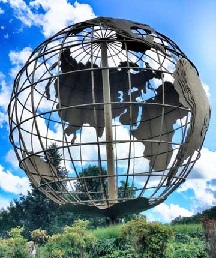 Focusing on Entire Community
Not dealing with mutual Governance
	Each Mutual Independently Incorporated as Part of LW Community (COG vs. Wheel)
	Member of LW Community  Only
	Self-Governing with mutual board
	Separate Rules
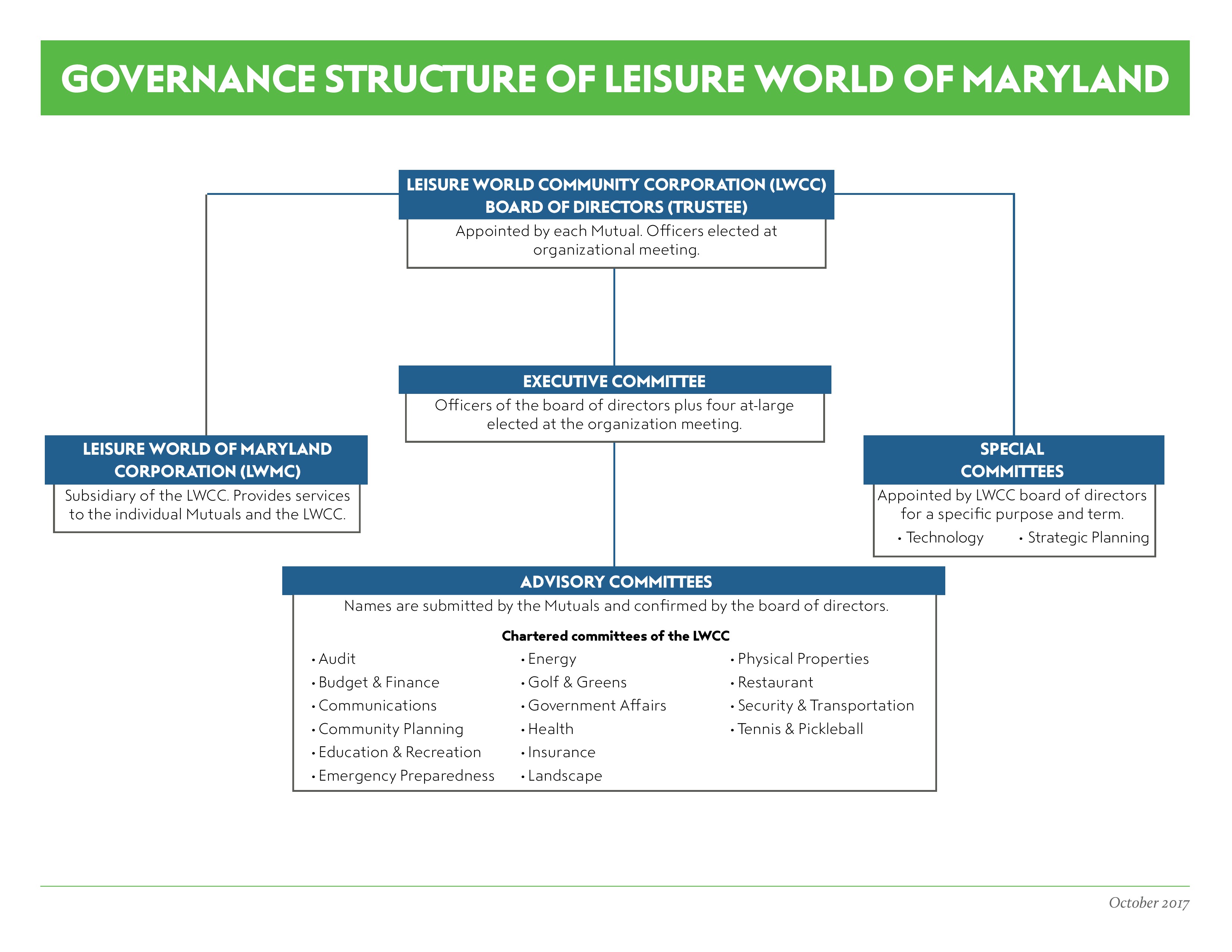 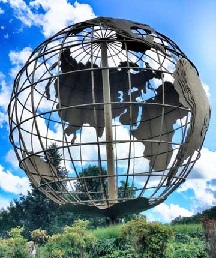 https://residents.lwmc.comCoMMunications is a two-way street“Documents”-”Documents”-”Governance”
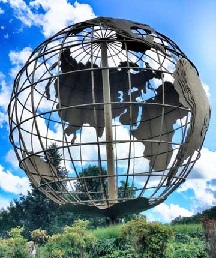 LW Governance Documents:
LWCC GOVERNING DOCS  - Umbrella HOA
** Community Policy/Rules 
LWMC GOVERNING DOCS – Mgmt Subsidiary
** day-to-day operations
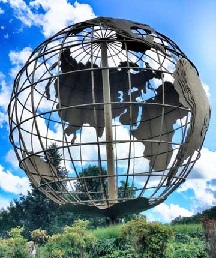 Where does LWCC get Authority?
How was Governance set up?
* Trust is legal Corporation with set of Binding Rules
Democratic GOVERNANCE
Many forms of Democratic Governance, from Direct to Indirect representation

Mistake to think all democratic models are the same – determined by founders

US & India have democratic republics, England & Israel are parliamentary democracies, state is direct, fed is indirect….

All are representative and allow citizen input
Creation of Leisure World
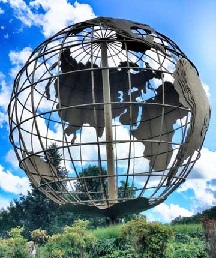 1966 – LW Trust Legally Incorporated 

Trust - A trust is a legal relationship in which the holder of a right gives it to another person or entity who must keep and use it solely for another's benefit.
The trustee is the person/organization who manages the assets in the trust. 
A trustor is an individual or organization that gifts funds or assets to others by transferring fiduciary duty to a third-party trustee.
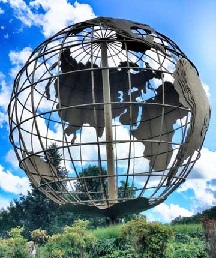 LW’s current trustor and trustee
Trust is based on a legally binding set of rules of governance
LW Trustee – 
	LWCC – cannot amend Trust – residents - policy
	LWMC – staff - manages/administers day-to-day operations, agent to members of Trust

LW Trustor - Mutual (Member/Client)– supermajority to amend Trust
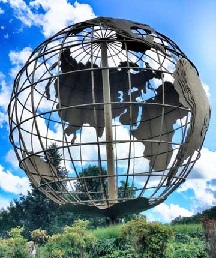 Trust Rules Applied by comm functioning
A bylaw is a rule or law established by an organization or community to regulate itself, as allowed or provided for by some higher authority.

LWCC policy/operations bylaws adhere to conform to Trust directives

Main Purpose of LWCC bylaws is to issue rules for the use and preservation of facilities and property in Leisure World and for participation in activities managed by the Corporation.
So, who’s the LW Boss?
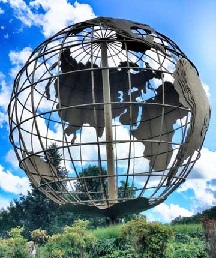 The LWCC BOD Executes the will of the Trust
(Trust is a legal agreement)

“Insofar as permitted by law, to do any other thing that, in the judgment of the Board of Directors, will promote the business of the corporation and the common benefit of its members.” – LWCC Articles of Incorporation
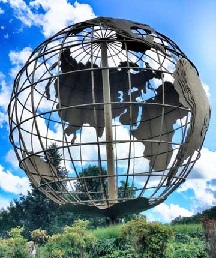 Leisure World Board of Directors
LWCC Umbrella HOA overseen by a Board of Directors (BOD)
	supervise the activities of an organization
	group of individuals that represent member mutuals
Equitable representation of each mutual
	single representative director per 250 mutual unit
External rules for BOD
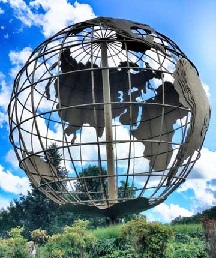 Federal Laws ie Discrimination
Maryland HOA Act - The Act governs the formation, management, powers, and operation of homeowners’ associations in Maryland.
*
MoCo Commission on Common Ownership Communities (“CCOC”)
Current Edition of Robert’s Rules - BOD Meeting Procedures
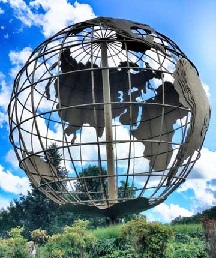 Mutual BOD representation
Each Mutual Entitled to Representation on the BOD
One Director (Alternate) per 250 units
Mutual determines representative’s term		 	BOD can only recommend removal for cause
Three officers elected and Executive Cmte annually	
Chair, Vice-Chair, Secy, Four At-Large
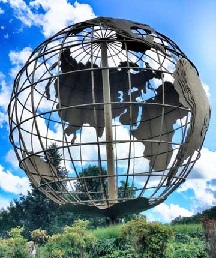 LWCC BOD Meetings
Open to ALL Leisure World Residents
Compliance with all applicable laws
Meeting Procedure According to Current Robert’s Rules
Chair responsible for Agenda and Mtg Facilitation
BOD imposed parameter’s to Assure Business Mtg Priority
** Limiting all input
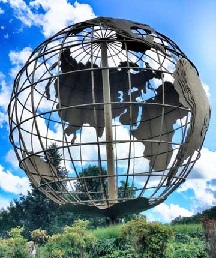 BOD Voting
Each Director Has One Vote
Majority on most issues decides – hand count or role-call
Some issues require a super-majority (last minute agenda)
Some require majority of both director count and weighted vote (election of Exec Cmte)
BOD ongoing governance
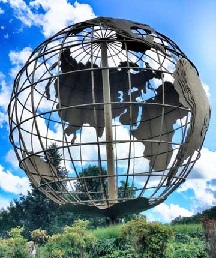 Applying specific rules to current needs without conflict to create policy

Creating Policy through resolution - A resolution is an original motion, which because of its importance, length, or complexity is submitted in writing.	
*** Bylaws are internal corporate rule of operating organization according to governance parameters 

BOD can only Affect Policy (Bylaws), Not Trust Docs
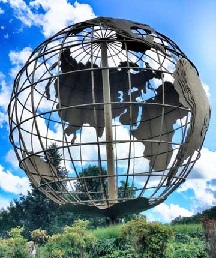 LWCC Executive Cmte
Prepares, coordinate, and otherwise facilitate the work of the BOD
“Gatekeeper” of information to BOD
Monitor Management of Operations as well as Policy
Can be authorized by BOD to make decisions
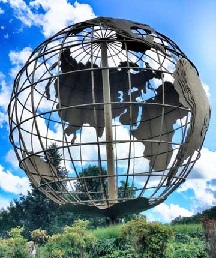 LW Advisory/Spcl Cmtes“Governance”
Create by the BOD to advise and assist – chartered cmte  rules from BOD
Must adhere to all rules and laws
Chartered Standing AC focused on Ongoing Community Function
Special AC task oriented
Authority of final action for entire community is BOD’s
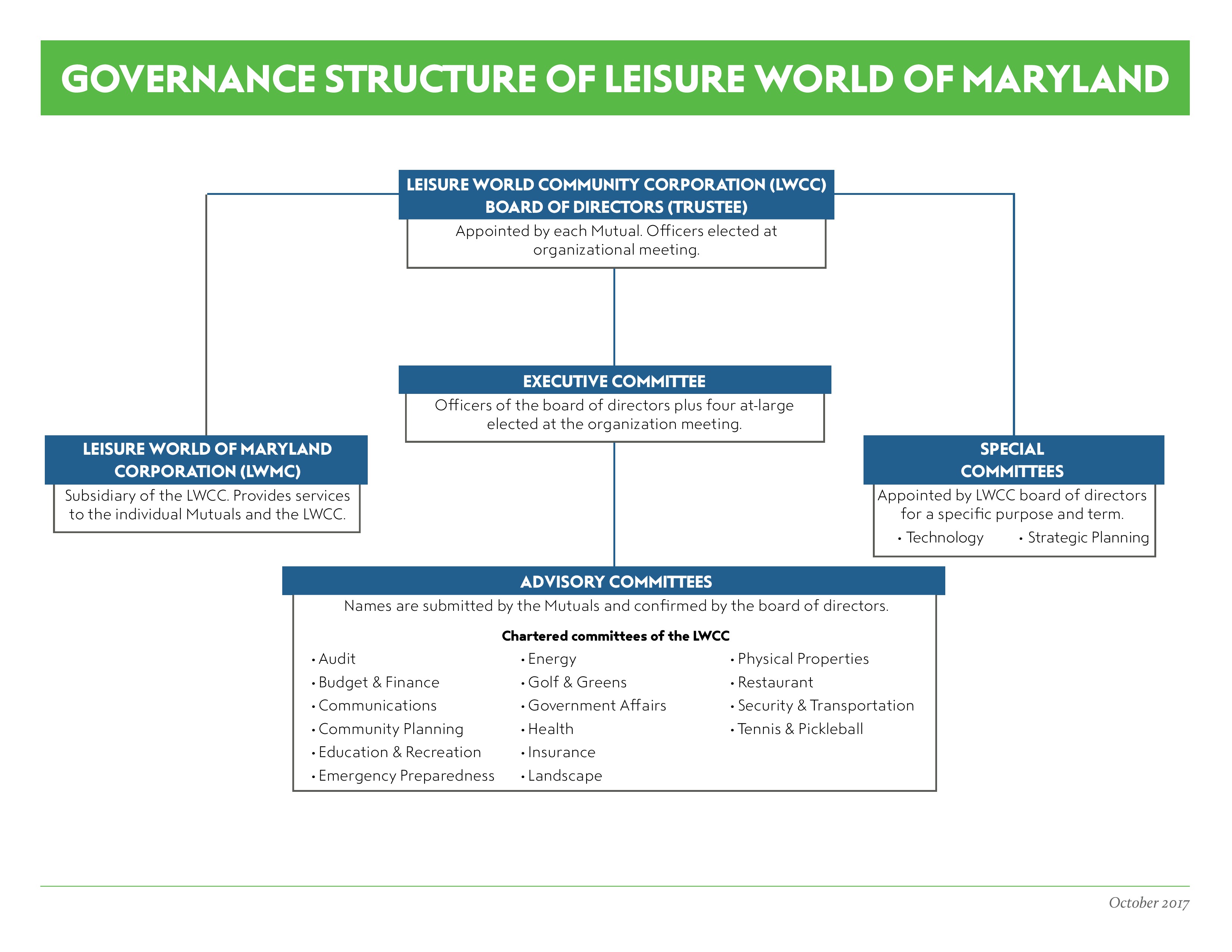 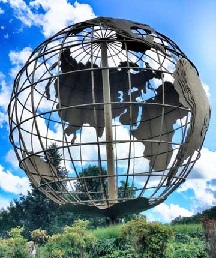 LW/E&R Groups, Clubs, organizations
NOT LW GOVERNANCE ENTITY

Must meet E&R requirements to be approved to operate
		ie. Must have charter and officers; at least 30 members

Adhere to E&R operational Rules of RCGO

About 100 Special Interest RCGO’s
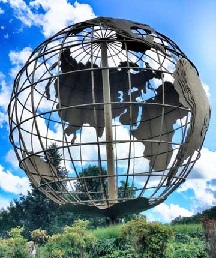 LW Budgetdocuments-documents-finance
Condo Fee Consists of Two Charges:
#1 LW Facilities Fee – Trust Services – Same for Each Unit - Capped
#2 Mutual Operations – mutual services – varies - Uncapped
Budget Year Begins Jan. 1;  at AC level 
LW AC/Department needs Communicated to Management
Management starts drafting LW budget in June
To BOD for Final Approval in September, then to Mutuals
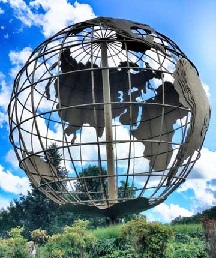 Examples: Working the system
Bus Configuration
Painting of Blvd Crosswalks
Crosswalk
Sound Barrier at Mutual 13
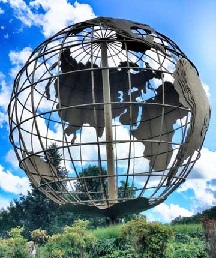 Best approach to LWCC
Bring Issue to Advisory Cmte via Mutual Rep
Put Issue On Their Agenda for discussion
Push for AC/BOD resolution to Exec Cmte
BOD Must Consider
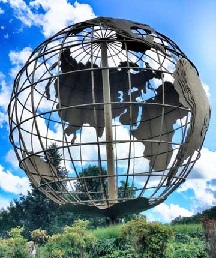 LW Ongoing Projects
New Admin Bldg
Golf Course Renovation
Strategic Plan
Trust Reserve Study
Auto Gate Entrance
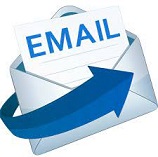 Email: govt@lwm10.COM
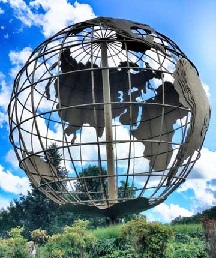 Town Halls with GM
Crystal Ballroom: 

	March 29th – 2 pm (Zoom)

	March 30th - 6 pm 

	March 31st – 10 am